A COMMUNITY 
FREE OF HUNGER
OUR MISSION
Our mission is to inspire hope in our communities by providing food to nourish Delawareans, while collaborating on long-term solutions to hunger and poverty.
WHO WE ARE
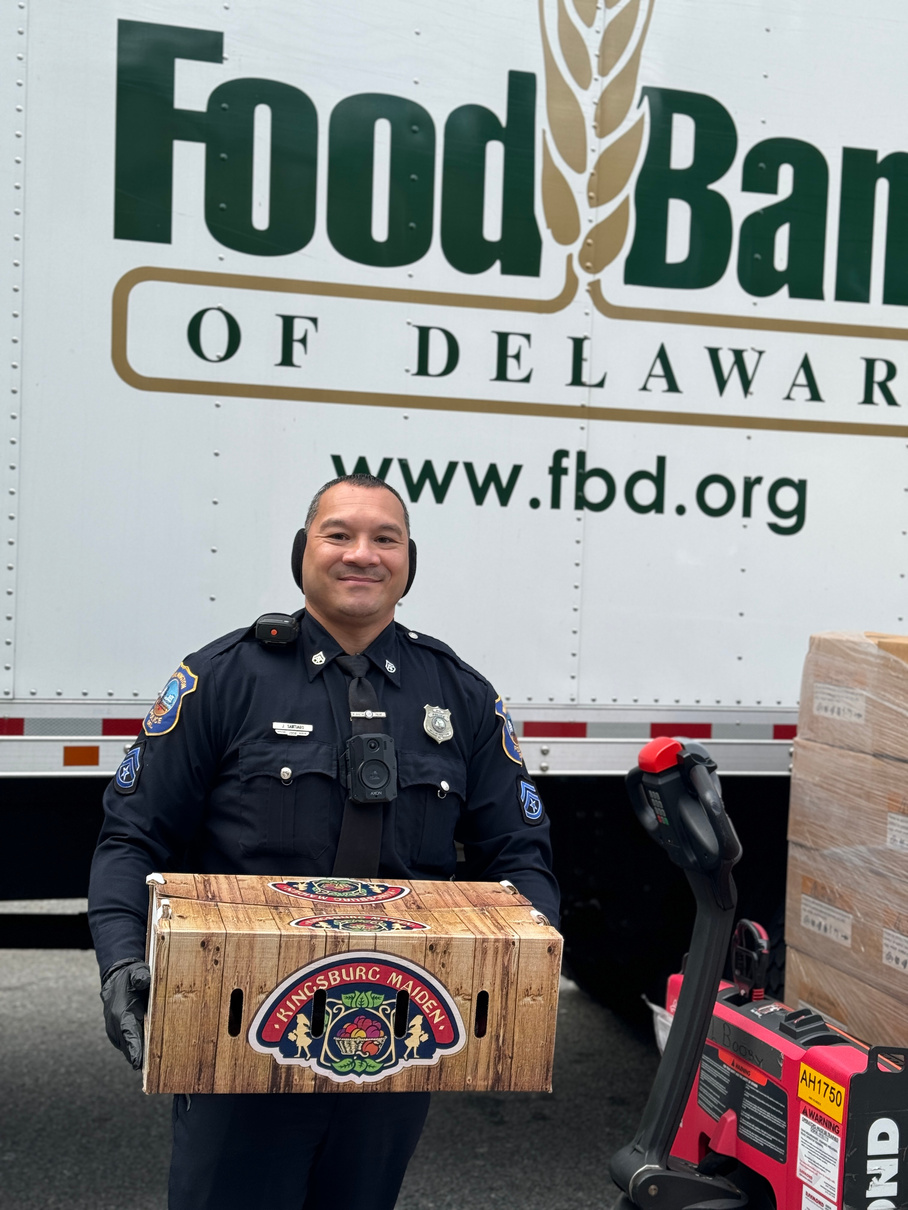 WHY WE 
ARE NEEDED
1 in 8 Delawareans is food insecure

1 in 5 Delaware children is food insecure
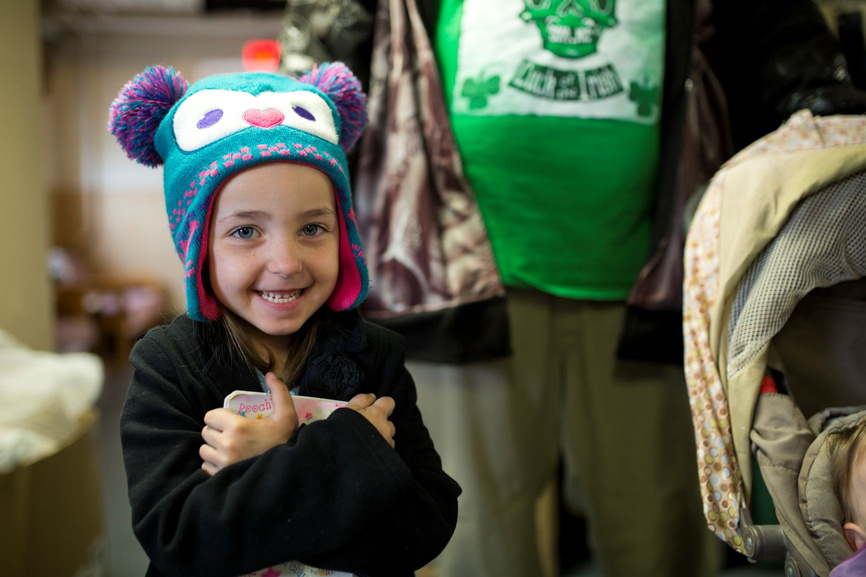 FOOD INSECURITY
HUNGER
FOOD SECURITY
Food insecurity is “the lack of available financial resources for nutritionally adequate food at the household level.”
Hunger is a “personal, physical sensation of discomfort.”
Access by all people at all times to enough food for an active, healthy life
WHAT IS FOOD INSECURITY?
WHO IS FOOD INSECURE?
SENIORS
CHILDREN
WORKING POOR
AND MANY OTHERS... FAR TOO MANY DELAWAREANS ARE ONE PAYCHECK AWAY FROM NEEDING THE SERVICES OF THE FOOD BANK
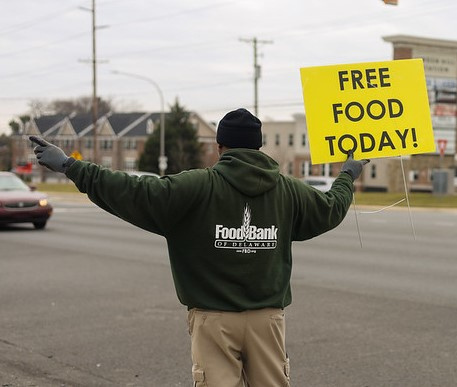 SOME CHALLENGES OUR NEIGHBORS EXPERIENCE
High cost of childcare

Inflation = high costs across the board, especially groceries 

Lack of affordable housing

Medical expenses
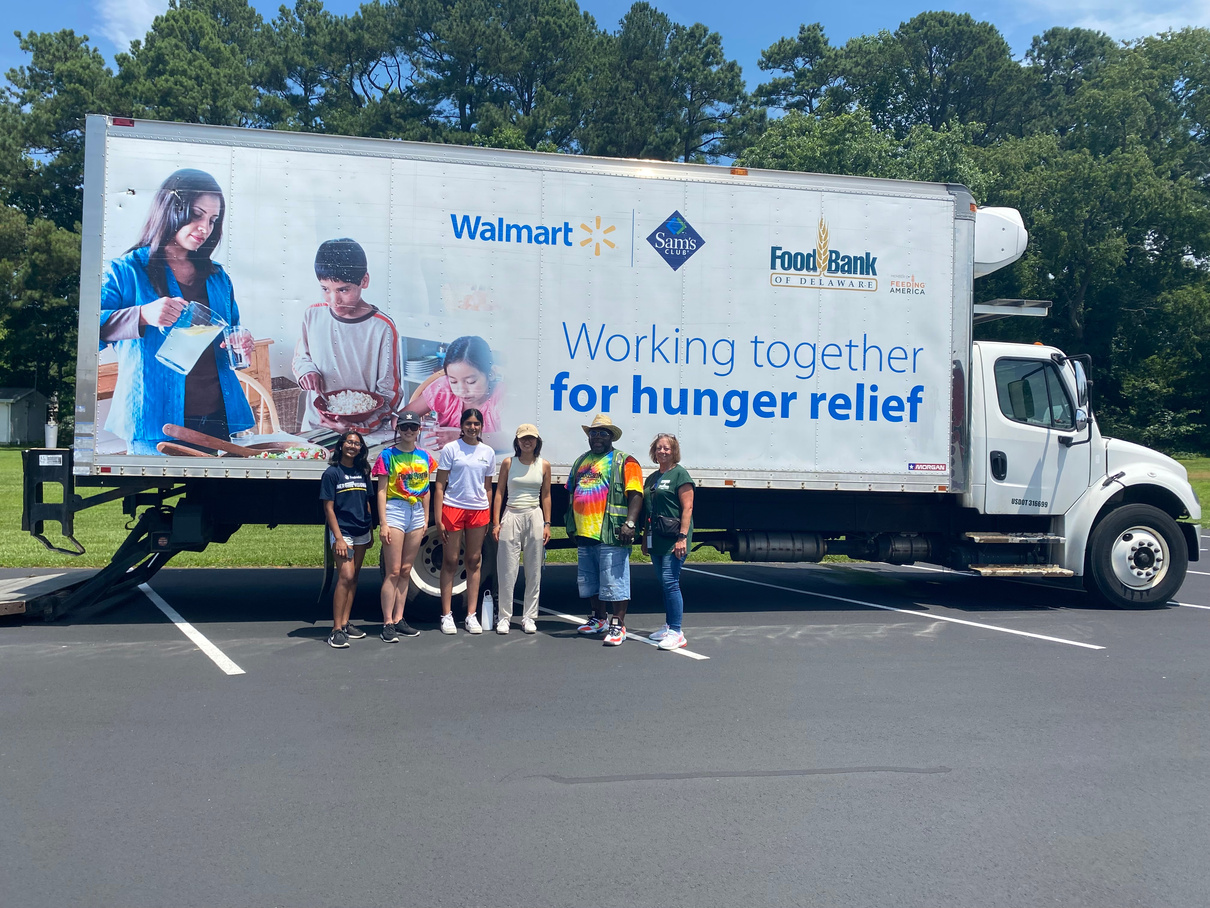 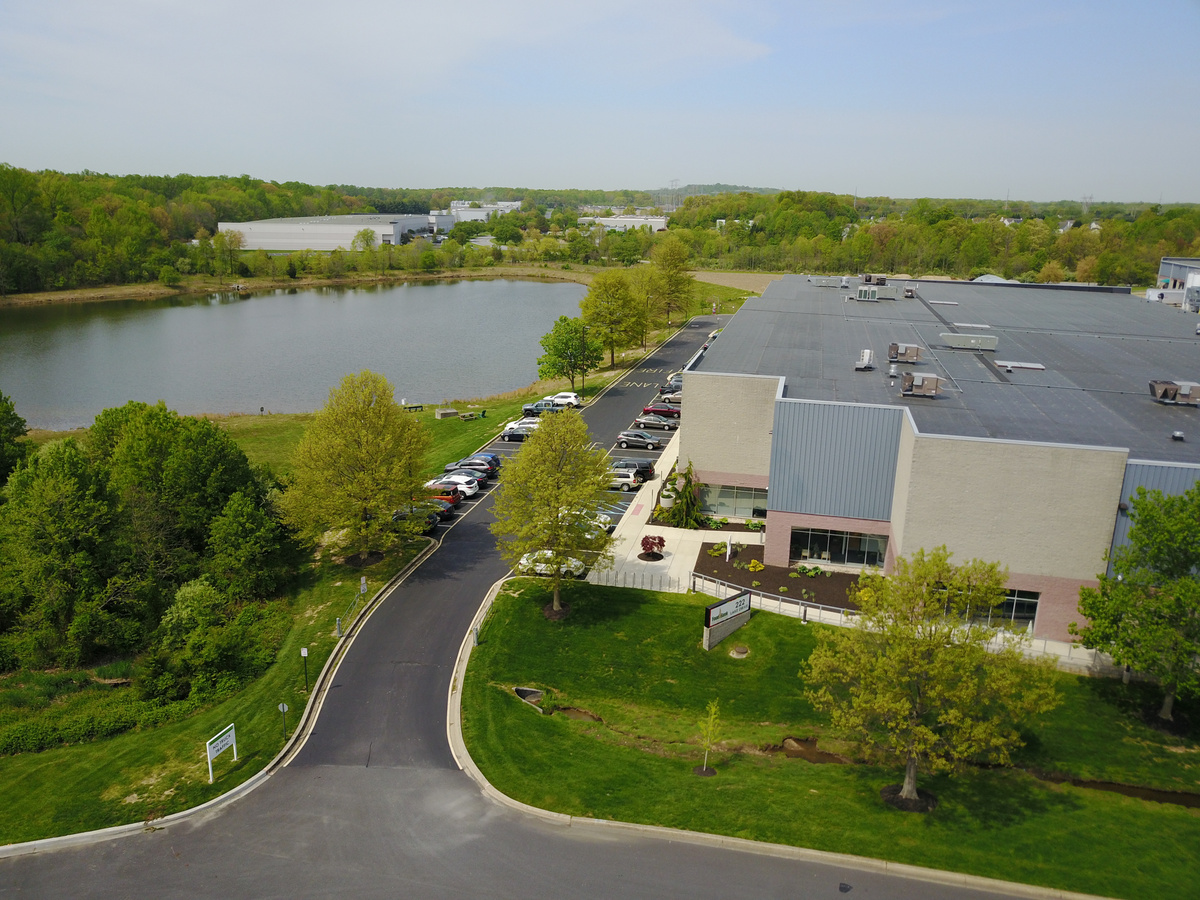 HOW DO WE MEET THE DEMAND?
Large facilities enabled us to distribute 19.5 million meals last year and change many lives 

Partnerships 

Generous community
Newark facility:
80,000-square-feet
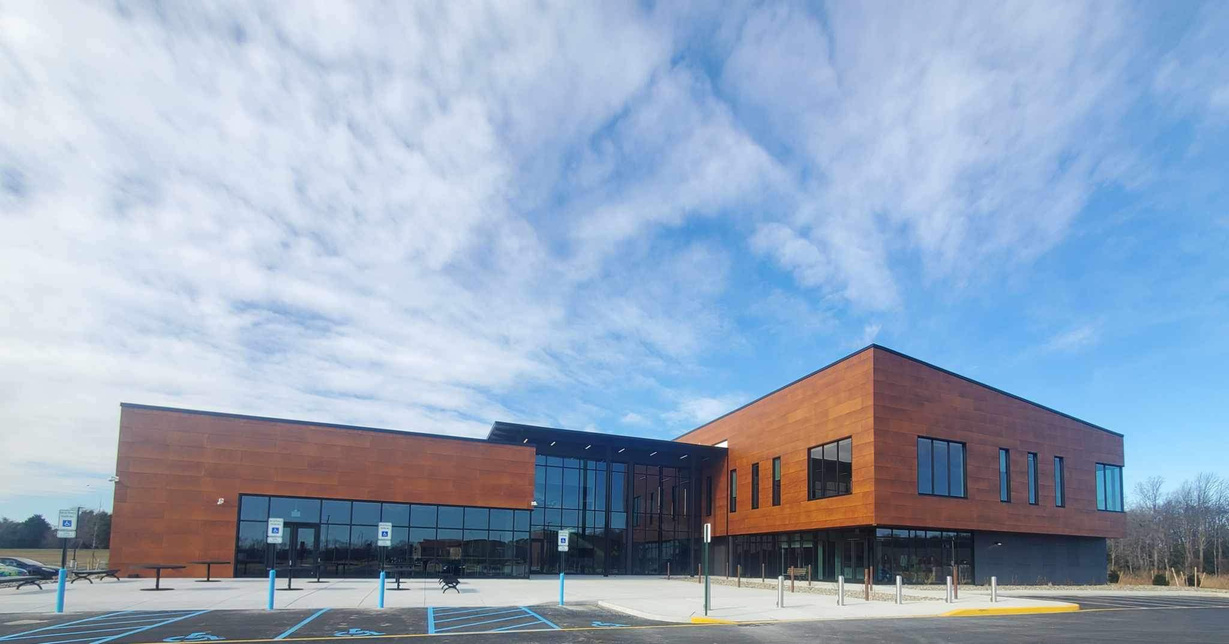 Milford facility:
70,000-square-feet
FOOD FOR TODAY...
FOOD FOR TOMORROW...
FOOD DISTRIBUTION
PROGRAMS
WORKFORCE & COMMUNITY DEVELOPMENT
PROGRAMS
FOOD FOR TODAY
HOW WE
DISTRIBUTE
FOOD
PARTNER
FOOD CLOSETS
HEALTHY
PANTRY CENTERS
WEEKEND BACKPACK PROGRAM
MOBILE PANTRY PROGRAM
HOME DELIVERY PROGRAM
SENIOR
NUTRITION PROGRAM
PARTNER
FOOD CLOSETS
Provide food to close to 200 organizations throughout the state.

Distributed more than 6 million pounds last year = 7.4 million meals  

Partners include emergency food closets, shelters, soup kitchens, school pantries and more.
Some you may know:
YWCA
Ministry of Caring
St. Patrick’s Center
Salvation Army
BACKPACK
PROGRAM
Weekend and holiday meals for kids when school is not in session.

Distributed on Fridays or the last day before a holiday.

Teacher or other school official discreetly places the bag in the child’s backpack

Distributed 302,483 meal kits through 197 schools/ daycares last year
HEALTHY PANTRY CENTER
On-site food pantry at the Food Bank in Newark and Milford 

Choice food pantries 

Nonperishable items, meats, produce, dairy 

46,961 visitors last year
MOBILE
PANTRY
Food Bank partners with organizations throughout the state

Most distributions are held as a drive-thru 

Nonperishables and perishable items are loaded into vehicles

Held 513 mobile pantries last year - 49,796 visitors

4 million pounds distributed or 4.9 million meals
HOME DELIVERY
Nonperishable food delivered by Amazon Flex drivers once per month

Intended for households who are homebound, lack transportation or cannot get to food pantries

Box contains nonperishable food items 

Last year we made 17,116 deliveries
SENIOR
NUTRITION 
PROGRAM
Monthly food distribution for Delaware seniors over the age of 60

Boxes contain nonperishable items and supplemental items when available

Pick up available at 44 statewide sites 

Sponsored by the United States Department of Agriculture

Distributed 17,238 meal boxes last year
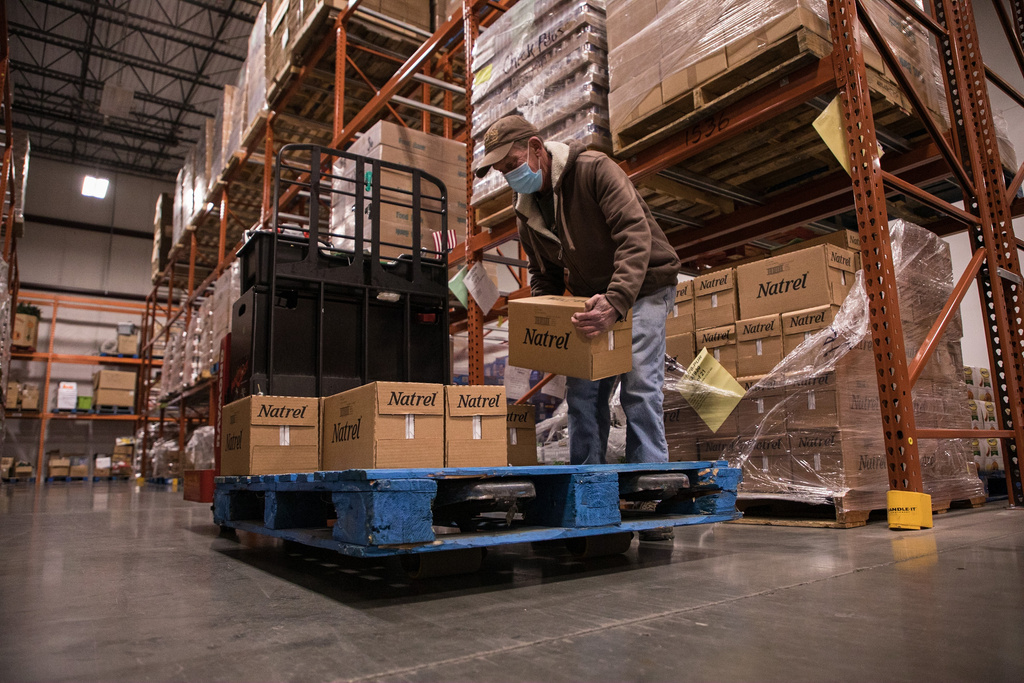 WHERE DO WE GET ALL OF THE FOOD?
Community food drives
Donations from manufacturers
Wholesale food purchasing 
Retail store donations 
United States Department of Agriculture
Farmers
Food Bank Farm/Garden
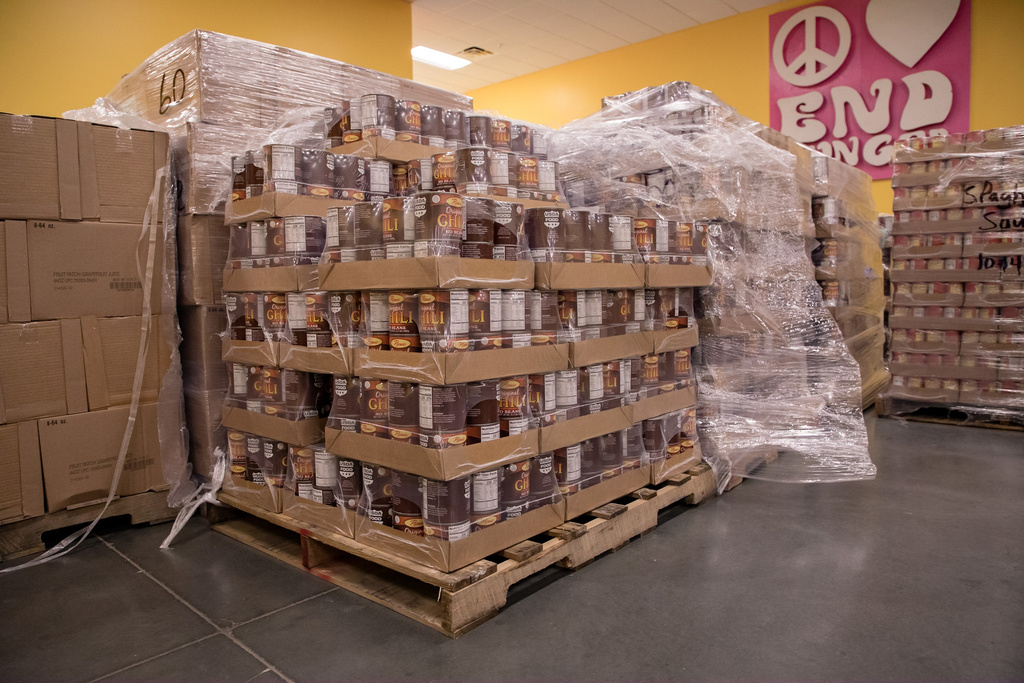 FOOD BANK FARM/ GARDEN
Operate a 5-acre farm at the Food Bank in Newark 

Operate a 3.5-acre garden at the Milford facility 

Harvested 17,992 pounds of fresh produce last year 

Managed by team of 4 staff members plus volunteers

Grow year round
FOOD BANK FARM/GARDEN
FOOD FOR TOMORROW
WORKFORCE & COMMUNITY DEVELOPMENT
NUTRITION
EDUCATION
BENEFITS
OUTREACH
SPECIALIZED
TRAINING
EMPLOYMENT
PROGRAM
$TAND BY ME
FINANCIAL COACHING
JOB TRAINING - 
FOOD SERVICE/
WAREHOUSING
NUTRITION
EDUCATION
Nutrition education sessions offered to seniors, adults and children 

Provide recipes using commonly found items in food pantries 

Cooking demonstrations 

Help partner food pantries set up their shelves so neighbors make healthy choices
BENEFITS
OUTREACH
Provide outreach to neighbors about benefits they may be eligible for 
SNAP
Medicaid
Purchase of Care
Long-term Care

In addition to outreach, we also walk neighbors through the application process 

These benefits can help free up money in monthly budgets to help cover other costs
STAND BY ME FINANCIAL COACHING
Partnership with the State of Delaware and United Way of Delaware to house financial coaches at local organizations

We have two financial coaches on our team

Assist with
Identifying financial goals
Mapping out a plan of action
Creating a working budget
Developing new habits and breaking old ones
Dealing with collectors
Eliminating debt
JOB TRAINING 
CULINARY ARTS
The Culinary School 
14 week training program
12 weeks of classroom/kitchen instruction + 2 week paid work experience 

Certified trade school by the Delaware Department of Education 

Students come from all walks of life. Many are looking for a second chance

Learn the ins and outs of the food service industry
JOB TRAINING 
CULINARY ARTS
The Kitchen School 
12 week training program for adults with disabilities 
8 weeks of classroom/kitchen instruction + 4 week work experience with Food Bank job coaches

Train students to enter food-service workplaces using national industry-based curriculum

 Students receive support and develop an individualized plan needed to enter a workplace, including transportation options
JOB TRAINING 
WAREHOUSING/
LOGISTICS
L.O.G.I.C. (Logistics, Operations, General Warehousing and Inventory Control
14 week warehousing/logistics training program 

Learn the ins and outs of a working warehouse, including how to use warehouse equipment

Life skills training 

Students have the opportunity to earn four certifications 
OSHA-10
Forklift
Certified Logistics Associate Certified Logistics Technician
SPECIALIZED TRAINING EMPLOYMENT PROGRAM
(S.T.E.P)
S.T.E.P.
Fosters diversity and inclusiveness by empowering and employing people with disabilities within our organization.
We met with directors to determine tasks and identified the following employment opportunities: 
Cafe
Healthy Pantry Center
Farm/Garden
Office Support
Warehouse/Inventory
Facilities
HANDS-ON TRAINING AT THE FOOD BANK CAFES
HOW TO GET INVOLVED
VOLUNTEER
On the Farm
In the Garden
Healthy Pantry Center
Volunteer Room
Mentor Students 
Mobile Pantries
DONATE
Food drives
Fundraisers
Special events
$1 = 3 meals
OTHER WAYS
Dine in the cafe
Soup sale
Catering
www.fbd.volunteerhub.com
GET IN TOUCH
Chad Robinson
crobinson@fbd.org
www.fbd.org